Millennium High SchoolAgenda Calendar
9/14/16
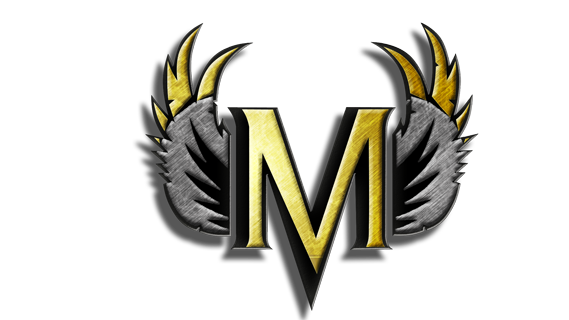 “You can’t get much done in life if you only work on the days when you feel good. ” 
- Jerry West
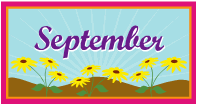